Efficient Distributed Randomness Generation from Minimal Assumptions where PArties Speak Sequentially Once
Chen-Da Liu-Zhang
Elisaweta Masserova
João Ribeiro
Lucerne U. of Applied Sciences and Arts & Web3 Foundation
CMU
IT and IST - Universidade de Lisboa
Pratik Soni
Sri AravindaKrishnan Thyagarajan
University of Sydney
University of Utah
May 2025
Randomness: Bedrock of security
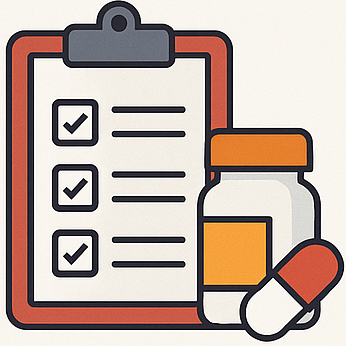 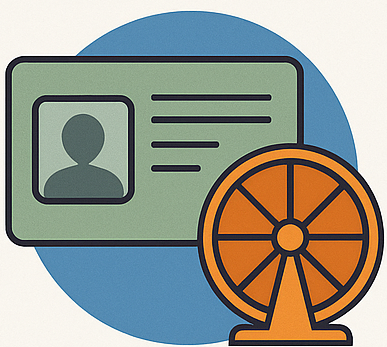 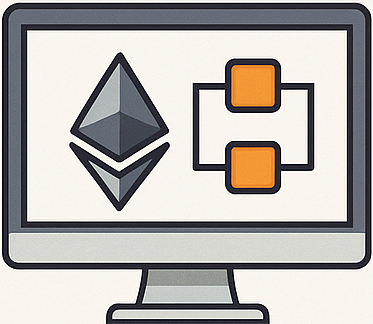 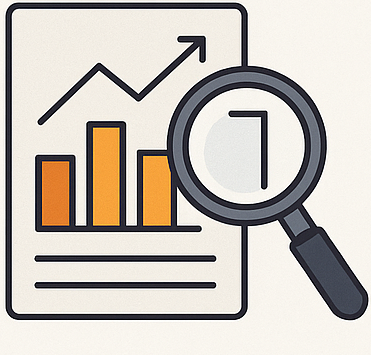 [Speaker Notes: This example illustrates that randomness is truly at the core of security. If it is flawed, the entire system might be broken. And obviously, there are millions of applicatigons not only in the blockchain space, but also in more traditional settings. Randomness is for example used to ensure fairness during the green card lottery, in clinical trials and in financial audits.]
Key properties
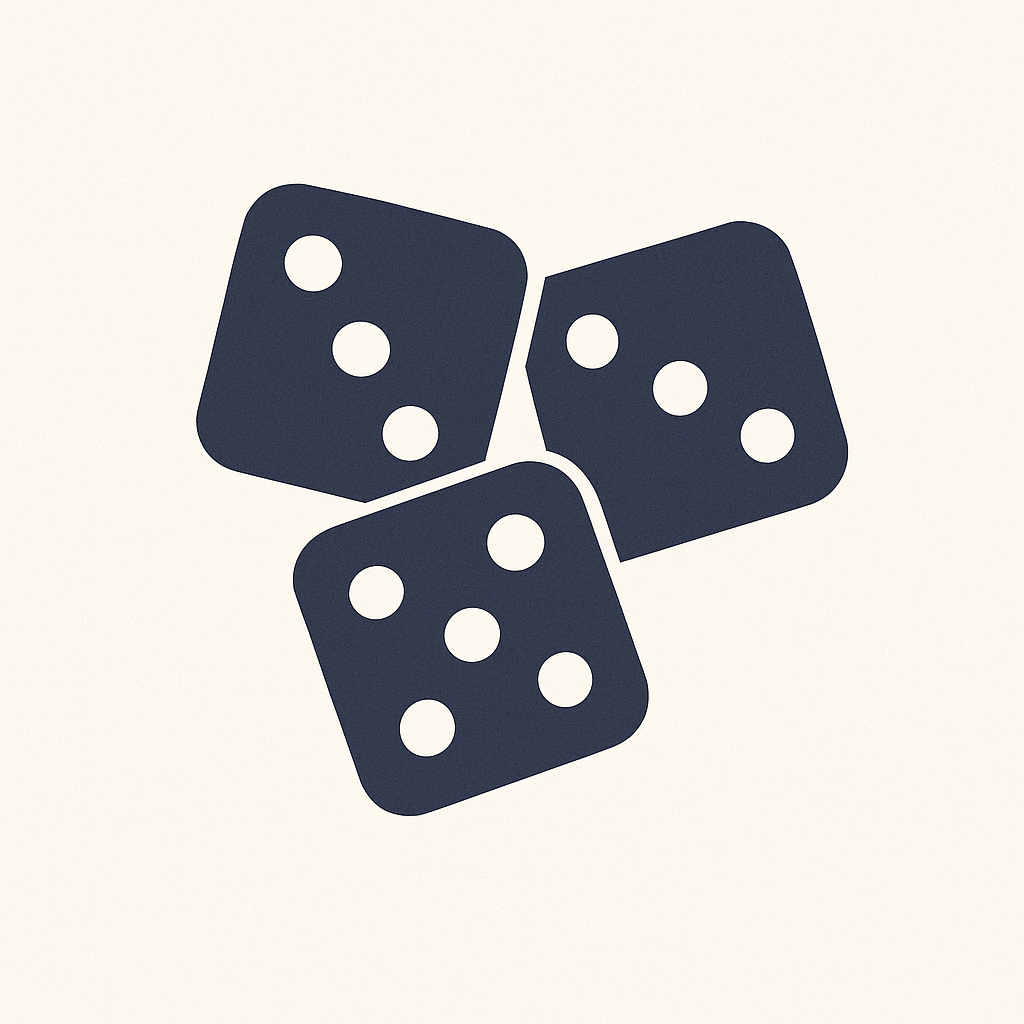 We want randomness that is:
Unpredictable
Unbiasable
Public
3
[Speaker Notes: A lot of these applications require randomness to satisfy a few important properties. First its shouldnt be possible to predict the randomness before it was generated. Second, no one should be able to bias this randomness. Finally, a lot of applications profit from randomness which can be seen by everyone.]
This work
Randomness in the PASSO model
PArties Speak Sequentially Once

Model proposed at Crypto 2022 [NRO22]
Inspired by YOSO (You Only Speak Once) [GHKMNRY21]
[NRO22]: Public Randomness Extraction with Ephemeral Roles and Worst-Case Corruptions
Nielsen, Ribeiro, Obremski (randomized ordering)
[GHKMNRY21]: YOSO: You Only Speak Once / Secure MPC with Stateless Ephemeral Roles
Gentry, Halevi, Krawczyk, Magri, Nielsen, Rabin, Yakoubov
[Speaker Notes: And this is precisely the type of randomness that we wish to obtain in this work. To do so, we will be workin in the PASSO model. PASSO stands for Parties Speak Sequentilla Once, and it has been proposed by Nielsen Ribeiro and Obremski three years ago. The model was inspireed by YOSO, which in tutn has been proposed by Gentry et al.]
PASSO
public communication
r1
rn
r2
r3
Pn
P2
P3
P1
private communication
[NRO22]: Public Randomness Extraction with Ephemeral Roles and Worst-Case Corruptions
Nielsen, Ribeiro, Obremski (randomized ordering)
[Speaker Notes: As the name says, in PASSO we have n parties which are activated in sequence one after another. Each party has its own source of randomness. Each can output a public message and send private messages to future parties (sending messages backwards is not allowed). The adversary can corrupt any t out of n parties.]
PASSO - Adversarial models
public communication
P1
P2
P3
P4
private communication
[Speaker Notes: Depending on how the private message exchange is implemented, we distinguish between two variations. Say a party P1 sends a message to a corrupt party P3.
In execution-leaks the adversary sees this message only when party P3 is being executed. In sending leaks the adversary will see this message directly after P1 sent it.]
Goal
r
Ext
public communication
P1
P2
P3
P4
private communication
Generate an unbiased public random bit
[Speaker Notes: While working in this model, both in sending leaks and in execution leaks, our goal will be to generate an unbiased public random bit.]
Prior work
[NRO22]: Public Randomness Extraction with Ephemeral Roles and Worst-Case Corruptions. Nielsen, Ribeiro, Obremski
[Speaker Notes: In terms of prior work, we know results form the Information-theoretic setting, where Nielsen, Ribeiro and Obremski proposed protocols which required 6t+1 parties in the sending leaks. model, and 5t in the execution-leaks model. Unfortunately, the downside of these constructions is that they have exponential communication and computation complexity.

Additionally, that paper showed that it is impossible to obtain information-theoretic protocols that require less, than 4t+1 parties in the sending-leaks model]
Prior work
[LMRST24]: Improved YOSO Randomness Generation with Worst-Case Corruptions. Liu-Zhang, Masserova, Ribeiro, Soni, Thyagarajan
[Speaker Notes: As the only known protocols had exponential cpmmunication and computation, last year ma co-athours and I asked ourselves whether we can get  more efficient distributed randomness in PASSO, and to obtain it with switched to the computational setting.

We proposed two polynomial-time protocols, one based on PVSS (note that this protocol used NIZKs and required setup), and one based on verfiable secret sharing, this time without setup. 
The PVSS based construction required 3t+2 parties, though I now believe that it can actually be improved, at least in the execution-leaks setting. The VSS based constructionrequired 5t+4 parties in sending leaks and 4t + 4 in execution leaks.

And while these protocols were nice, we felt like they do not give a full picture of what is possible in computational passo.]
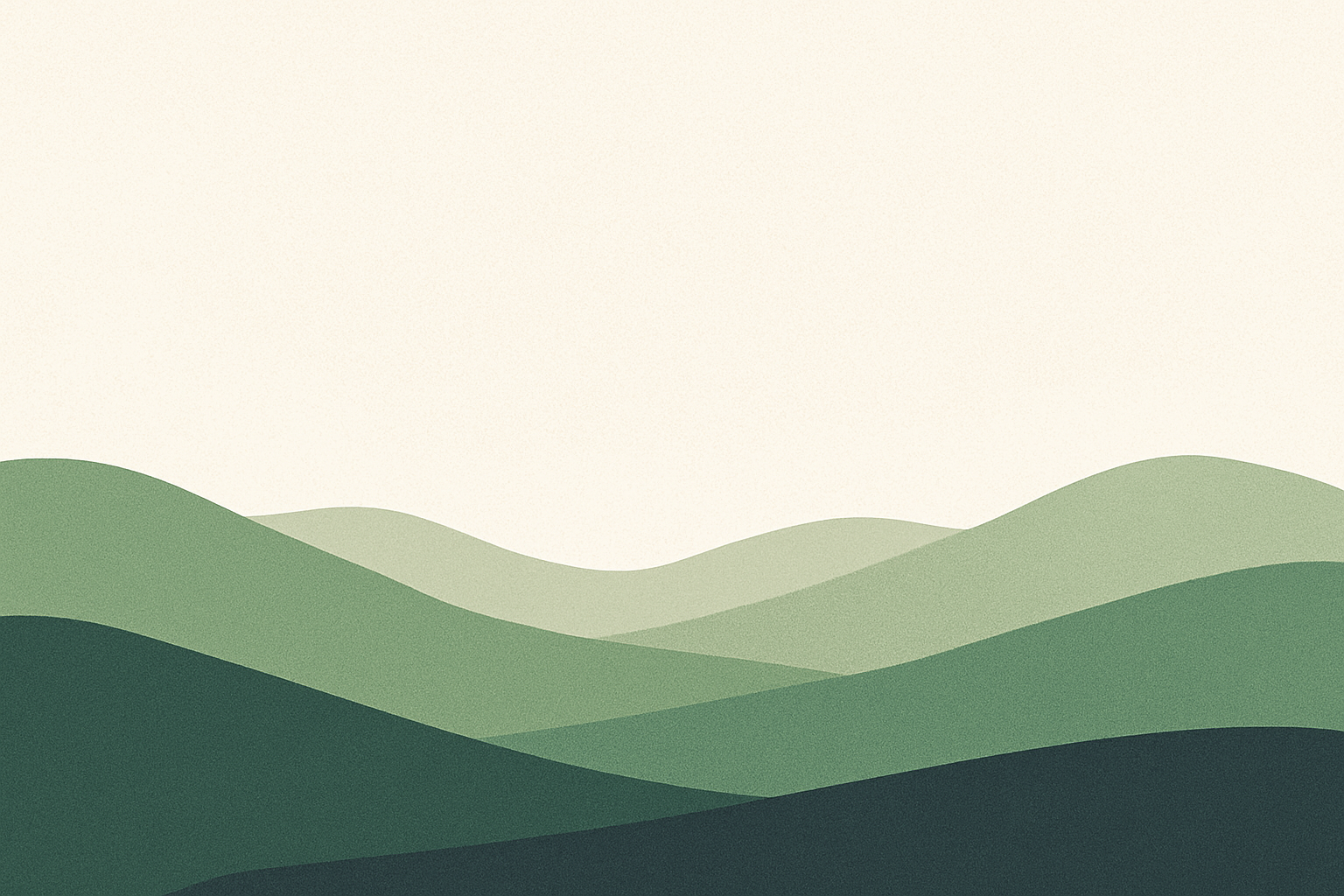 What is the landscape of computational PASSO?
*in the plain model
[Speaker Notes: And thsi is precisely what we are interested in thsi work - we will explore the landscape of computational passo. And a bit more specifically, we will focus on the protocols in the plain model since this is arguably the most interesting case.]
PASSO randomness in the plain model, SL
11
[Speaker Notes: Let me give you a brief over]
PASSO randomness in the plain model, SL
12
[Speaker Notes: So how do we do it? At a high level the way that we commitment to a random value will be decided a by a vector v.  There will be multiple our vectors, and they are defined by th eprotocol. I will later tell you how, but for now just think of it as a predefined vector of zeroes and ones. In the set of parties which have indices corresponding to the positions of 1s are the ones responsible for the generation and commitment of a random value. We will have the dealer, which is the party with the index corresponding to the left-most one of this vector. The job of the dealer is to generate the random value, publish the commitment, and send opening to each ther party with the index corresponding to the position of ones in vector v. Then, everyone who receives values of the dealer, forwards the opening to the set of receiver parties. These receivers will then simply broadcast everything, and as long as there s a single receiver w]
PASSO randomness in the plain model, SL
13
[Speaker Notes: So how do we do it? At a high level the way that we commitment to a random value will be decided a by a vector v.  There will be multiple our vectors, and they are defined by th eprotocol. I will later tell you how, but for now just think of it as a predefined vector of zeroes and ones. In the set of parties which have indices corresponding to the positions of 1s are the ones responsible for the generation and commitment of a random value. We will have the dealer, which is the party with the index corresponding to the left-most one of this vector. The job of the dealer is to generate the random value, publish the commitment, and send opening to each ther party with the index corresponding to the position of ones in vector v. Then, everyone who receives values of the dealer, forwards the opening to the set of receiver parties. These receivers will then simply broadcast everything, and as long as there s a single receiver w]
PASSO randomness in the plain model, SL
14
[Speaker Notes: So how do we do it? At a high level the way that we commitment to a random value will be decided a by a vector v.  There will be multiple our vectors, and they are defined by th eprotocol. I will later tell you how, but for now just think of it as a predefined vector of zeroes and ones. In the set of parties which have indices corresponding to the positions of 1s are the ones responsible for the generation and commitment of a random value. We will have the dealer, which is the party with the index corresponding to the left-most one of this vector. The job of the dealer is to generate the random value, publish the commitment, and send opening to each ther party with the index corresponding to the position of ones in vector v. Then, everyone who receives values of the dealer, forwards the opening to the set of receiver parties. These receivers will then simply broadcast everything, and as long as there s a single receiver w]
PASSO randomness in the plain model, SL
15
[Speaker Notes: So how do we do it? At a high level the way that we commitment to a random value will be decided a by a vector v.  There will be multiple our vectors, and they are defined by th eprotocol. I will later tell you how, but for now just think of it as a predefined vector of zeroes and ones. In the set of parties which have indices corresponding to the positions of 1s are the ones responsible for the generation and commitment of a random value. We will have the dealer, which is the party with the index corresponding to the left-most one of this vector. The job of the dealer is to generate the random value, publish the commitment, and send opening to each ther party with the index corresponding to the position of ones in vector v. Then, everyone who receives values of the dealer, forwards the opening to the set of receiver parties. These receivers will then simply broadcast everything, and as long as there s a single receiver w]
PASSO randomness in the plain model, EL
16
[Speaker Notes: So how do we do it? At a high level the way that we commitment to a random value will be decided a by a vector v.  There will be multiple our vectors, and they are defined by th eprotocol. I will later tell you how, but for now just think of it as a predefined vector of zeroes and ones. In the set of parties which have indices corresponding to the positions of 1s are the ones responsible for the generation and commitment of a random value. We will have the dealer, which is the party with the index corresponding to the left-most one of this vector. The job of the dealer is to generate the random value, publish the commitment, and send opening to each ther party with the index corresponding to the position of ones in vector v. Then, everyone who receives values of the dealer, forwards the opening to the set of receiver parties. These receivers will then simply broadcast everything, and as long as there s a single receiver w]
PASSO randomness in the plain model, SL
17
[Speaker Notes: In this talk, we'll mainly focus on the protocol based on non-interactive commitments]
PASSO randomness in the plain model, SL
18
[Speaker Notes: ... and on the impossibility result]
PASSO strawman approaches
Linearization
Stateful round-based
PASSO
P1
P1
P1
P2
P2
P1
P1
P2
P3
P2
P3
P1
P2
P3
P2
P3
P3
P3
round number
party number
[Speaker Notes: But before we go into the first protocol,  let us think what are some easy ways to obtain PASSO randomness generation protocols. Well, the first thing that comes to mind would be to linearize a stateful round-based randomness generation protocol, meaning that we would implement each partys behavior over r rounds using r+1 parties. So the first party that corresponds to say, P1, executes the protocol for P1's first round and passes state to the second party corresponding to P1. This party in turn, exeutes P1's second round and passes state to the next instance of P1 and so on, and the last n parties simply output whatever the guys in the stateful version were supposed to output.

This certainly works, we could obtain randomness this way, but unfortunately it results in pretty bad resiliency, since we can still only tolerate t corruptions, but teh new number of pparties in n*(r+1)]
PASSO strawman approaches
open(r1),
open(r2)
open(r3)
open(r1),
open(r2)
open(r3)
open(r1),
open(r2)
open(r3)
open(r1),
open(r2)
open(r3)
open(r1),
open(r2)
open(r3)
com(r3)
com(r2)
com(r1)
D1
D2
D3
R1
R2
R3
R4
R5
Open(r3)
Open(r2)
Open(r1)
At least one dealer is honest, so the randomness is good, right?
[Speaker Notes: Can we do better? Well, the next approach would be to follow the well-known commit and reveal paradigm. In the PASSO setting it looks as follows: We have t+1 so-called dealers who contribute randomness, and 2t+1 parties who help to reveal the contributions of the dealers. 

For simplicity, say we are in the execution leaks model, so the adversary only sees messages intended for a corrupt recipient upon the exectuion of this recipient.

One after the other, each dealer commits to a generated random value, and sends an opening to each receiver. Lets say the dealer is considered valid if the majority of receivers reveal a valid opening for this dealer, and the final result is the xor of all r_is that come from valid dealers.

The intuition here would be that since at least one dealer is honest, the randomness computed by the XOR must be good, right?]
PASSO strawman approaches
Open(r1),
Open(r2)
Open(r3) ??
Open(r1),
Open(r2)
Open(r1),
Open(r2)
Open(r3)
Open(r1),
Open(r2)
Open(r3)
Open(r1),
Open(r2)
com(r3)
com(r2)
com(r1)
D1
D2
D3
R1
R2
R3
R4
R5
Dealer + receiver can bias 
Consider D3 + R5
D3 commits to r3=1
D3 sends opening to R1 and R2, but not R3 and R4 
R5 sees all info, can decide whether to open r3 or not
D3 + R5  can choose the result by “aborting” D3’s contribution
Open(r3)
Open(r3)
Open(r2)
Open(r1)
Need to prevent the conditional abort attack
[Speaker Notes: Unfortunately, this is not the case. Specifically, a coalition of a maliciou sdealer and receiver can bias the execution.]
PASSO randomness in the plain model, SL
22
[Speaker Notes: So how do we do it? At a high level the way that we commitment to a random value will be decided a by a vector v.  There will be multiple our vectors, and they are defined by th eprotocol. I will later tell you how, but for now just think of it as a predefined vector of zeroes and ones. In the set of parties which have indices corresponding to the positions of 1s are the ones responsible for the generation and commitment of a random value. We will have the dealer, which is the party with the index corresponding to the left-most one of this vector. The job of the dealer is to generate the random value, publish the commitment, and send opening to each ther party with the index corresponding to the position of ones in vector v. Then, everyone who receives values of the dealer, forwards the opening to the set of receiver parties. These receivers will then simply broadcast everything, and as long as there s a single receiver w]
PASSO via non-interactive commitments
23
[Speaker Notes: Okay, so we would like to follow the commit-and reveal approach, but prevent a conditional abort, meaning that is theparties agrreed that the sharing phase was successful, the secret will be reconstructed.

Towards this, we will use something which for the purpose of this talk I'll call a weak distributed commitment. Our protocol for this primitive is very simple, so I will first describe the protocol and then we will discuss which properties this scheme achieves.]
Weak distributed commitment
Execution-leaks
(s,r)
(s,r)
com(s;r)
(s,r)
R1
R3
R2
P3
P1
P2
P4
P5
D
s,r
s,r
s,r
s,r
s,r
s,r
Reconstruct given
any valid opening
Complain if needed, 
send openings
Commit
[Speaker Notes: Our weak distributed commitment is parametrized by a set S. It is actually very simple. We can have a dealer commit to the value using a standard non-interactive commitment, and send opening to every party Pi that isin the set S. Then, Each Pi can complain if it did not receive a valid opening. If Pi is happy with the value it received, PI forwards the openings to each receiver. 

Finally, the reconstructor parties publish any value that is consistent with the commitment.]
Weak distributed commitment
Execution-leaks
complain
com(s;r)
R1
R3
R2
P3
P1
P2
P4
P5
D
s,r
s,r
s,r
s,r
s,r
s,r
Reconstruct given
any valid opening
Complain if needed, 
send openings
Commit
[Speaker Notes: If any party complains, then teh protocol is aborted and the value is not reconstructed.
.]
Weak distributed commitment
26
[Speaker Notes: If all P_is are honest, we know that an honest dealer’s secret remains hidden up to reconstruction, and that this will be exactly the value that gets reconstructed later.


Additionally, if at least one Pi is honest, this Pi will check the opening and either complain, or forward the correct opening tp the receiver. This means that the value is fixed during sharing, and will be reconstructed later. And this last bit is interesting, because as you remember we were trying to solve the conditional abort problem, and this last property gives us exactly what we need.]
Protocol
Sum all the contributions by all the dealers
PASSO via non-interactive commitments
[Speaker Notes: The resiliency of this protocol is 4t in the sending-leaks, and 3t+1 in the execution leaks model. And I should note that this protocol is only efficient for t in O(log \lambda), which is not the case for all the other protocols in our work. However, the interesting part about this protocol is that, as we will see in a few minutes, it comes close to achieving optimal resiliency.]
PASSO randomness in the plain model, SL
29
[Speaker Notes: So how do we do it? At a high level the way that we commitment to a random value will be decided a by a vector v.  There will be multiple our vectors, and they are defined by th eprotocol. I will later tell you how, but for now just think of it as a predefined vector of zeroes and ones. In the set of parties which have indices corresponding to the positions of 1s are the ones responsible for the generation and commitment of a random value. We will have the dealer, which is the party with the index corresponding to the left-most one of this vector. The job of the dealer is to generate the random value, publish the commitment, and send opening to each ther party with the index corresponding to the position of ones in vector v. Then, everyone who receives values of the dealer, forwards the opening to the set of receiver parties. These receivers will then simply broadcast everything, and as long as there s a single receiver w]
P2
P3
P1
P2
P3
P1
Can we generalize?
PASSO randomness in the plain model, SL
33
[Speaker Notes: This is pretty much all I had today, but in our paper you can find more results. Specifically the protocols based on one –way functions and another protocol based on non-interactive commitments, this time with a higher number of parties, but poly-time for any t]
PASSO randomness in the plain model, EL
34
[Speaker Notes: In the execution leaks we additionally have the protocol for six parties and two corruptiosn]
PASSO future directions
Randomness generation
Further optimize role complexity
Some gaps between lower bounds and our constructions 
Optimize communication/computation complexity
PASSO in general
DKG
MPC
…?
Thank you!
elisawem@cs.cmu.edu
[Speaker Notes: I believe there are lots of interesting questions in the space…]